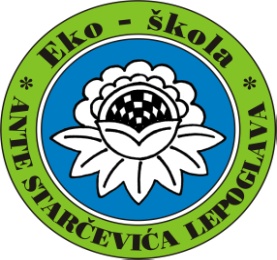 OŠ ANTE STARČEVIĆA LEPOGLAVA
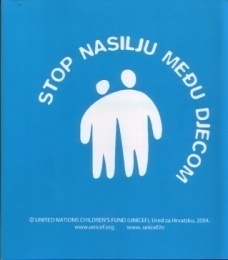 9.11.2011
ŠKOLA DANAS
Izradila: Nevenka Harjač, dipl. inf.
1
lepoglava
9.11.2011
Moj grad ima srce od ahata
 lijepu glavu okićenu 
 vijencem ivančice,
 haljinu istkanu od 
 najfinije čipke.
 Glas mu žubor 
 bistrih potoka
 i razdragan pjev ptica.
 On priča priče 
 o bijelim fratrima 
 i tajnama stoljetnih 
 zidina.
 Oči su mu pune sunca
 i miriše na zrelo grožđe i
 žute dunje.
 Na njegovom krilu gnijezde se 
 naša djetinjstva.
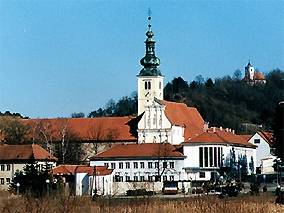 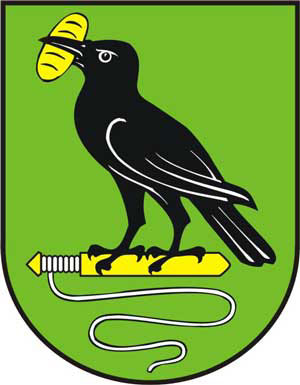 2
POČETAK ŠKOLSTVA U LEPOGLAVI
9.11.2011
Lepoglava kolijevka je znanosti, umjetnosti i kulture koju su stvarali pavlini već od 1400. godine.1400. godine dolaskom pavlina počinje bogat kulturno-prosvjetni život Lepoglave (Gimnazija,fakultet)
-ukidanjem pavlinskoga reda prestaje znanstveni kulturni i prosvjetni rad u lepoglavskom -Car Josip II. ukinuo je pavlinski red 1786.
3
ŠKOLA –IZGRAĐENA 1968.
9.11.2011
1968. godine otvorena je novosagrađena školska zgrada, a u istim prostorima danas radi OŠ Ante Starčevića koja u 2011./2012. školskoj godini ima 375 učenika u 18 odjela, zaposlen je 31 učitelj, a ravnatelj naše škole je profesor, Ratko Tomić.
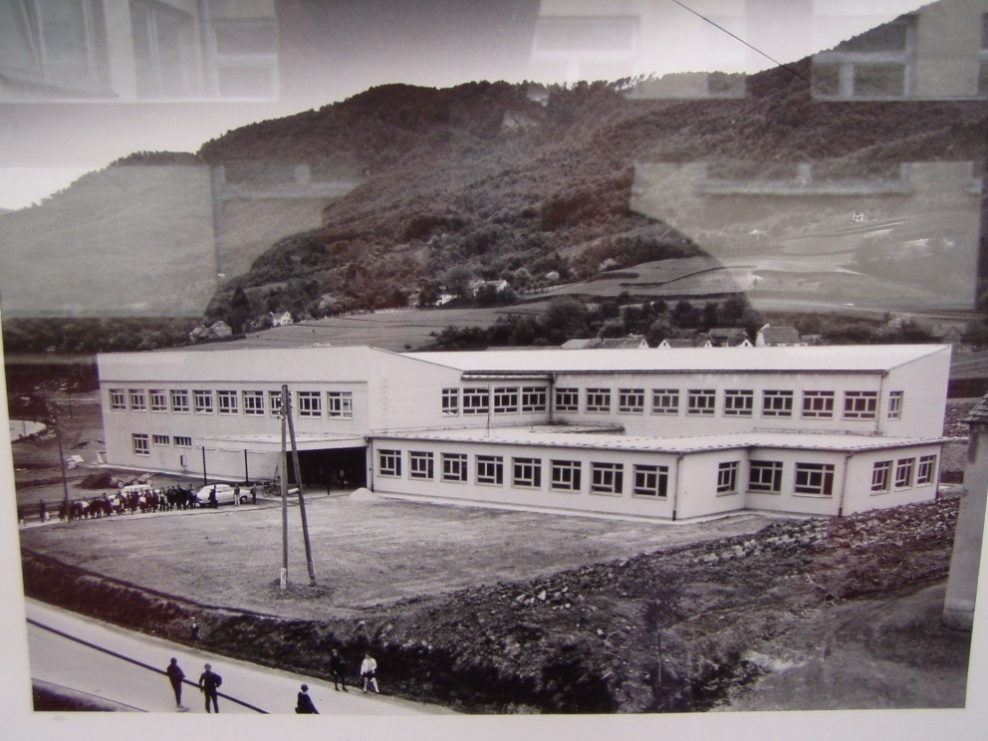 4
ŠKOLA – IZGRADNJA DVORANE 2004 g.
9.11.2011
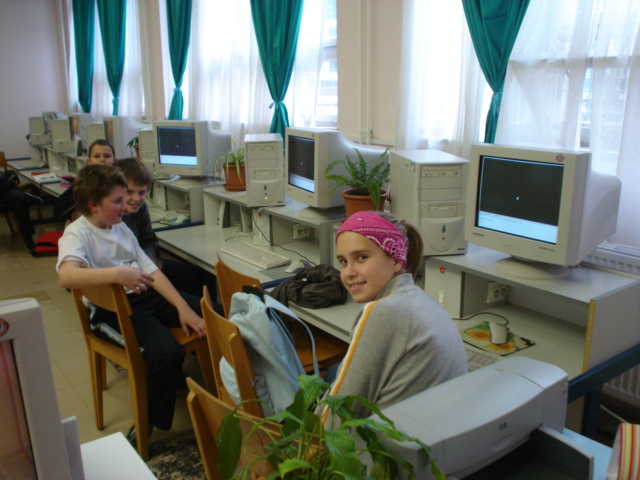 Izgradnjom školske športske dvorane 2004. godine nastava je organizirana u jednoj smjeni, a time je omogućeno učenicima da se uključe prema svojim interesima i sposobnostima na dodatnu nastavu, razne izvannastavne i izvanškolske aktivnosti, kao i na izbornu nastavu.
5
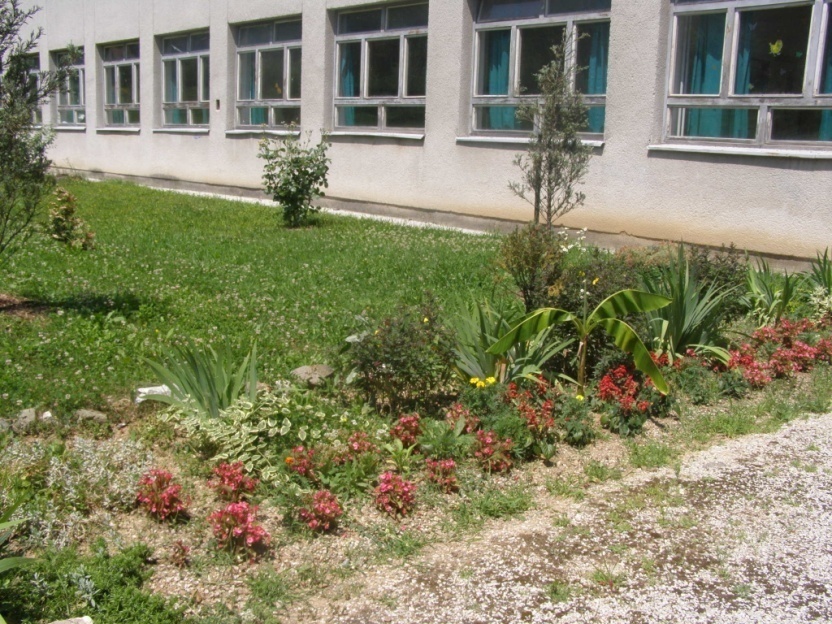 9.11.2011
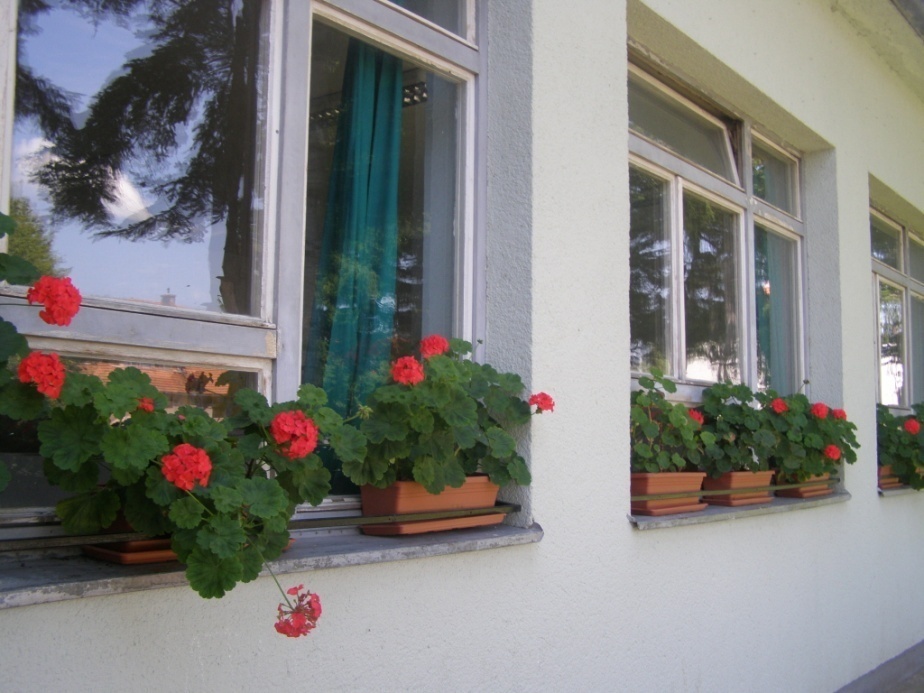 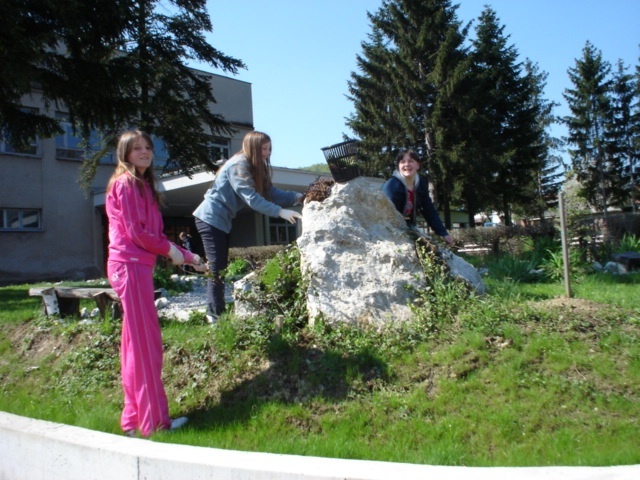 6
Uređujemo okoliš
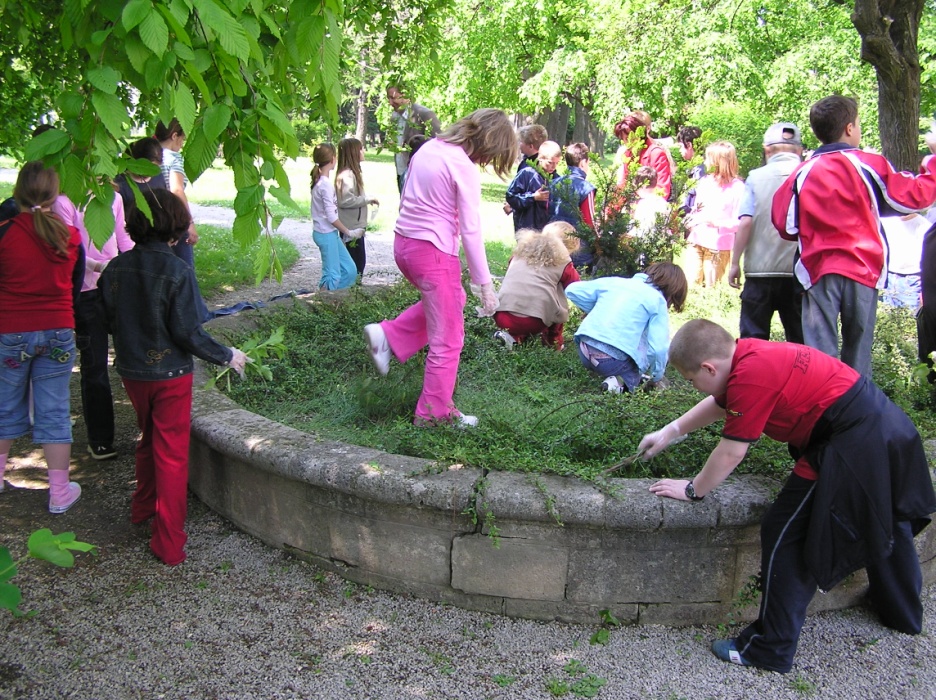 … i voćnjak
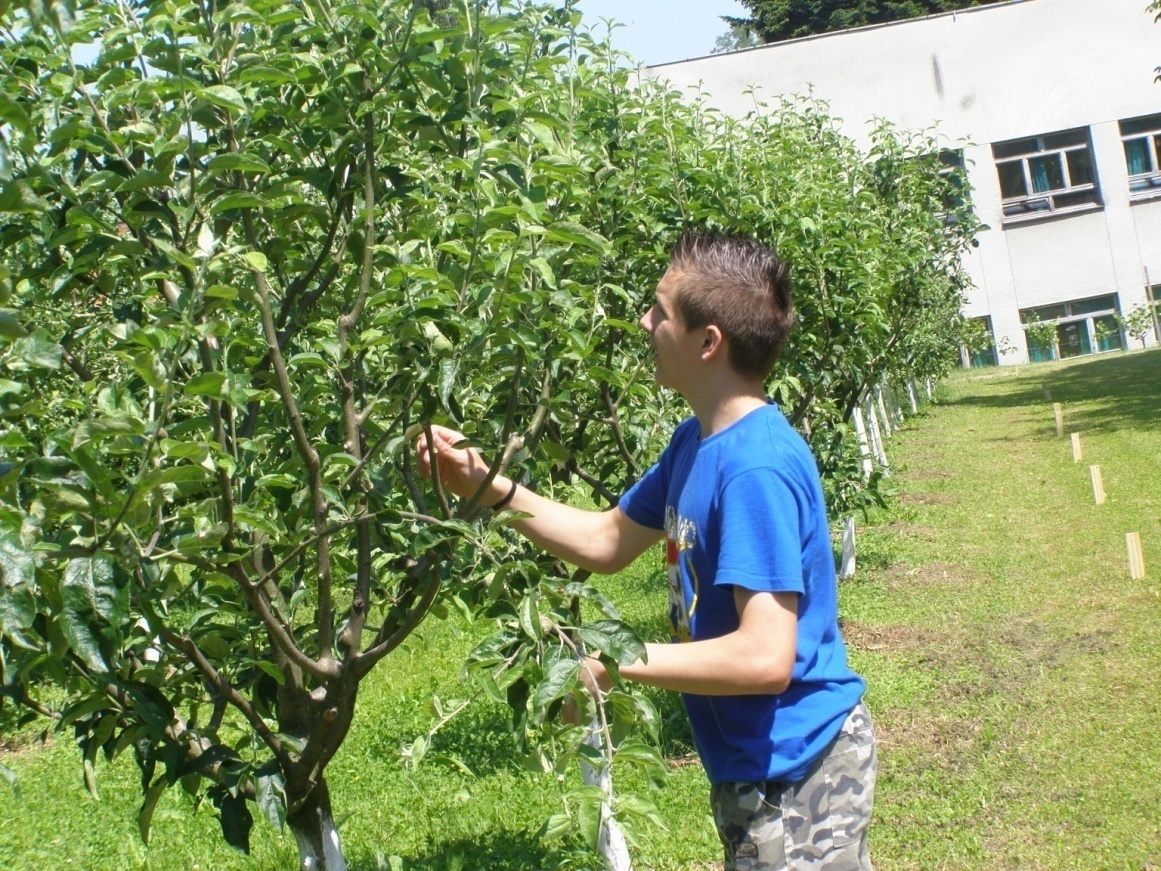 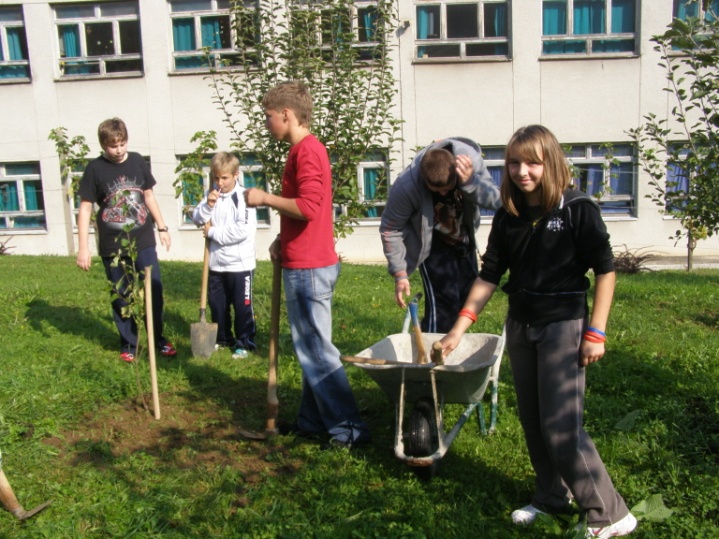 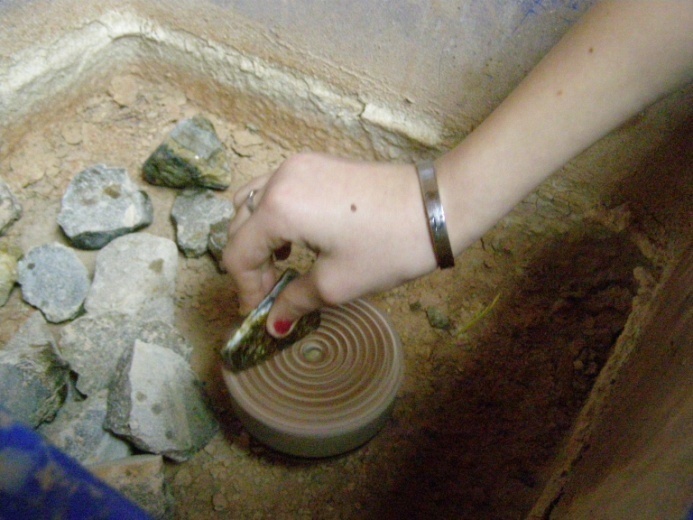 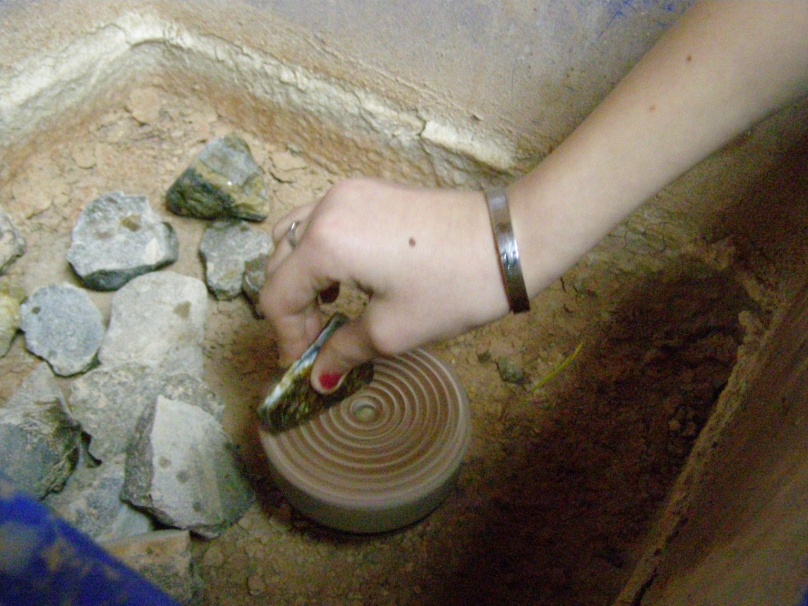 IMAMO RAZNE RADIONICE
9.11.2011
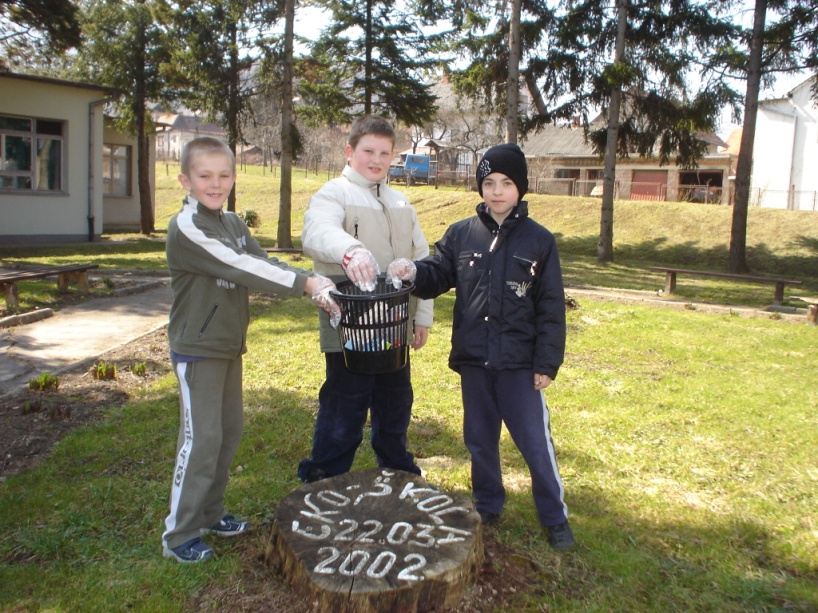 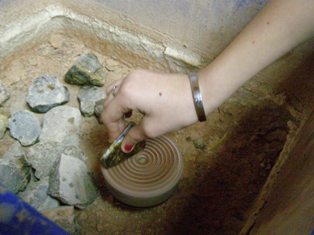 9
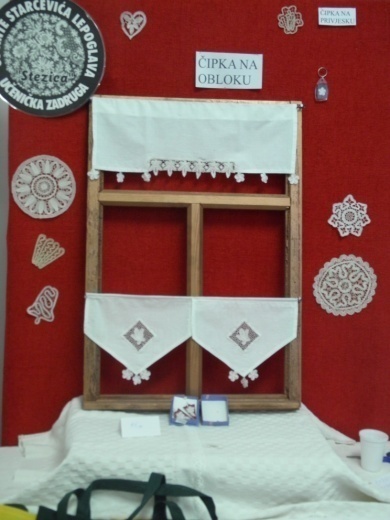 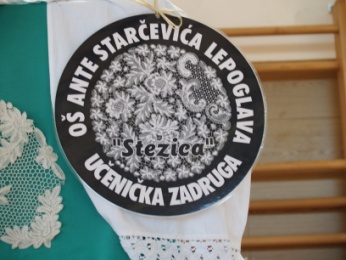 …I ŠKOLSKU  ZADRUGU
9.11.2011
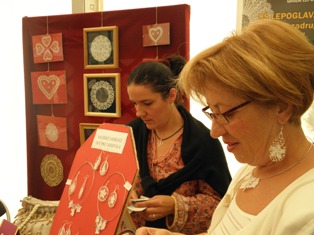 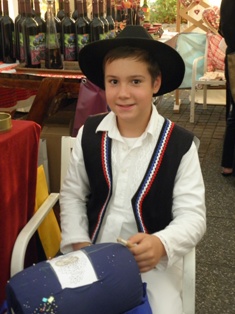 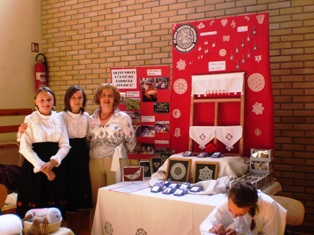 10
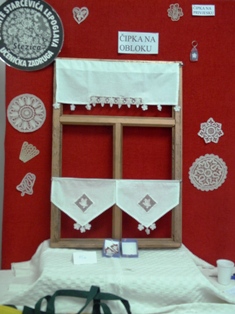 9.11.2011
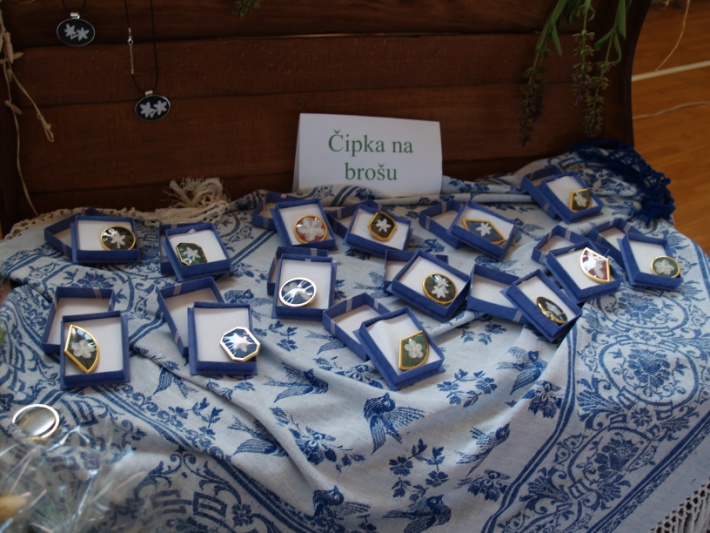 11
Unutrašnjost škole
9.11.2011
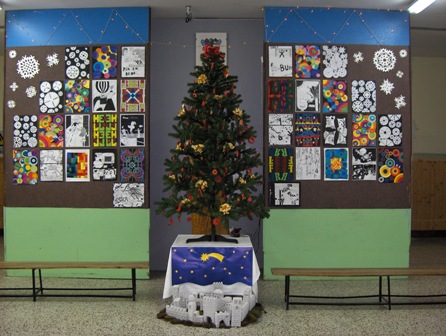 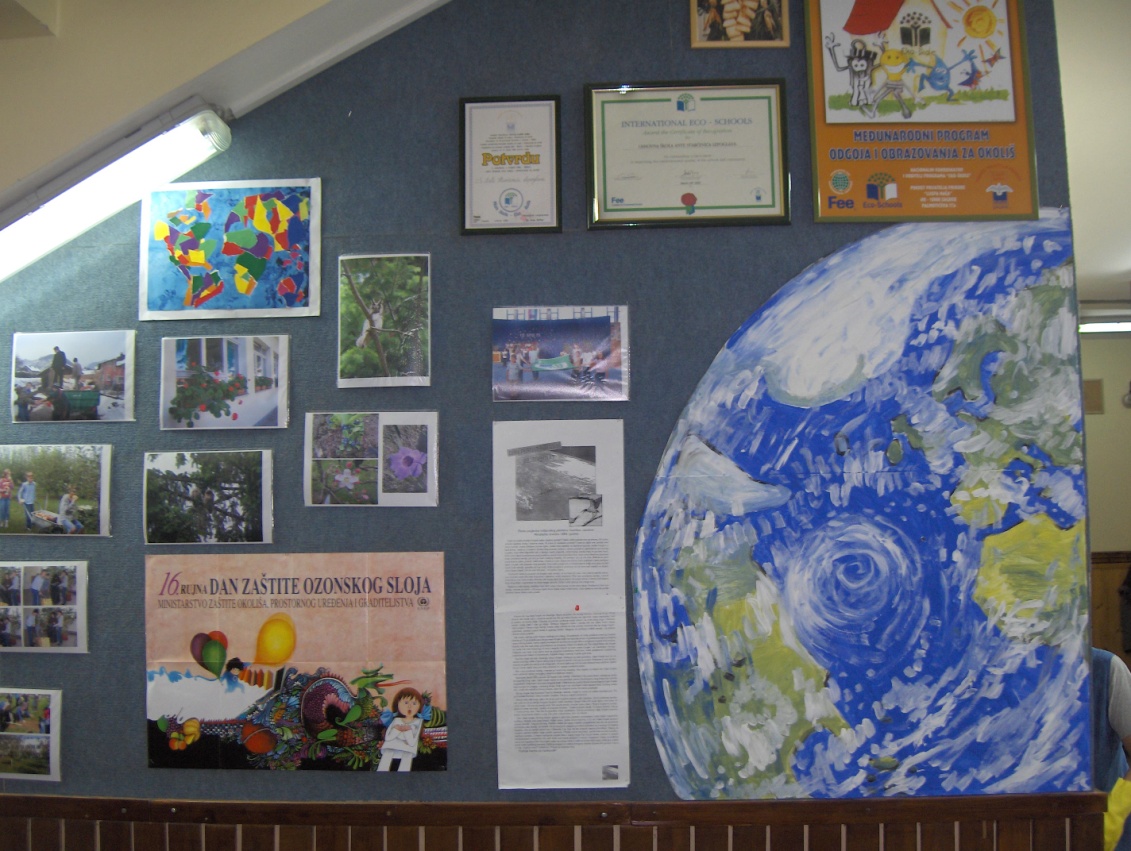 12
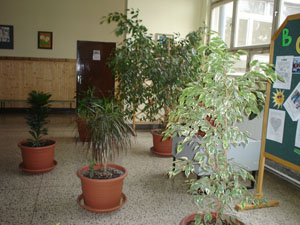 9.11.2011
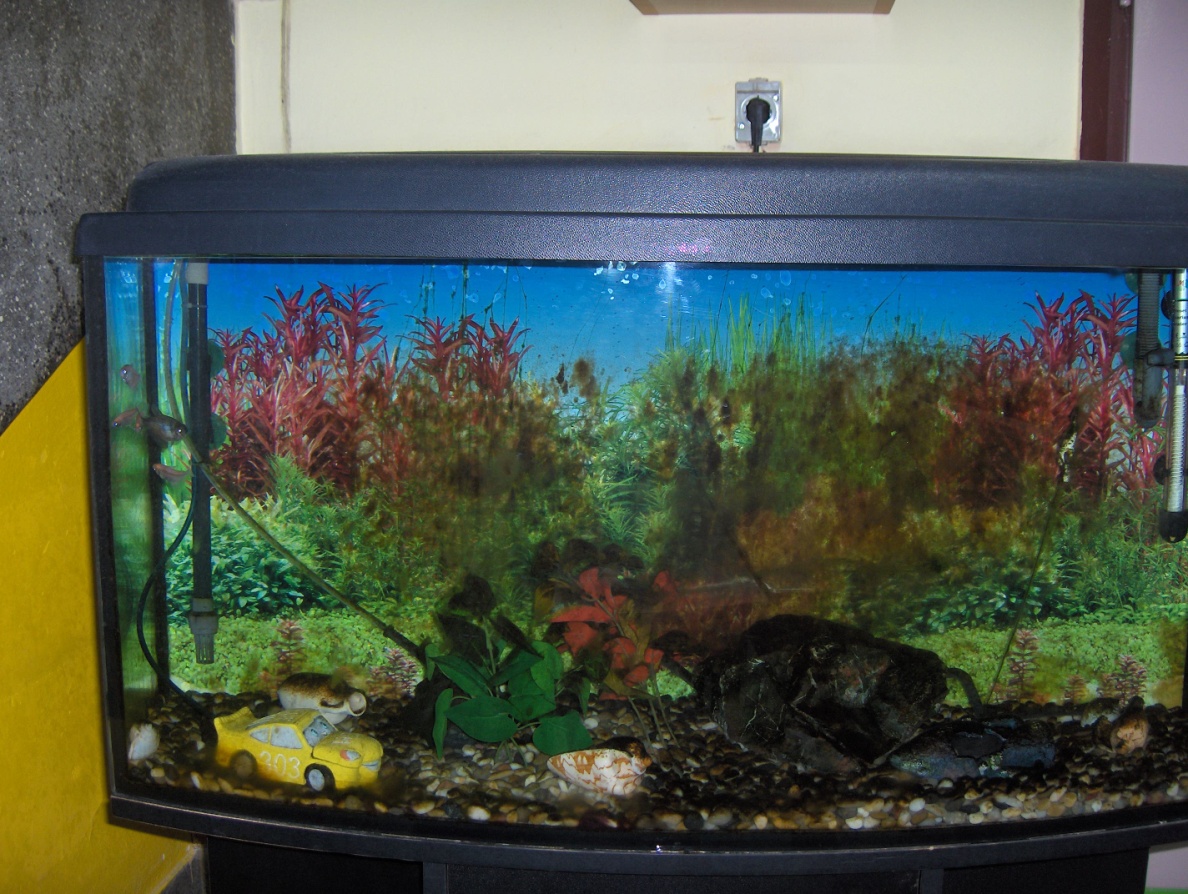 13
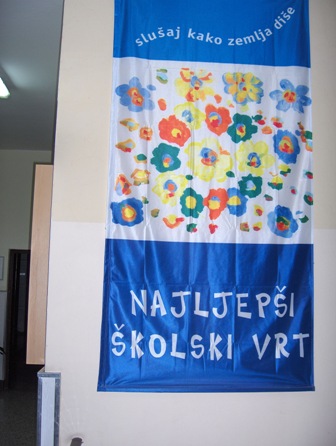 9.11.2011
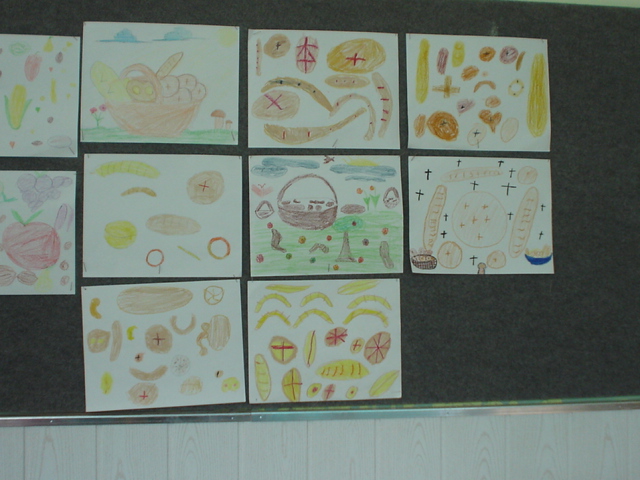 14
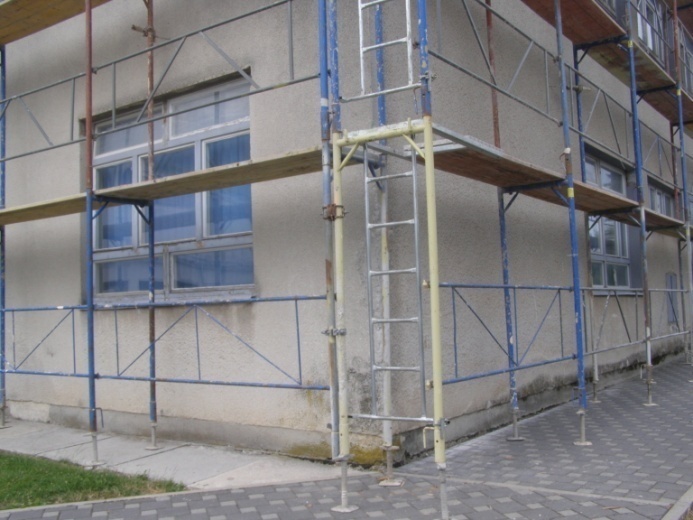 OVOGODIŠNJI RADOVI
9.11.2011
POSLIJE
PRIJE
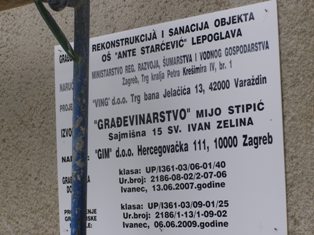 15
9.11.2011
PRIJE
POSLIJE
16
…I RAVNATELJ NA KROVU
9.11.2011
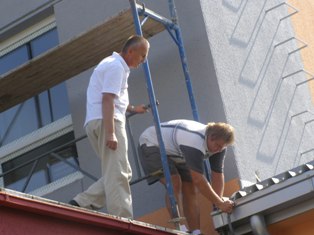 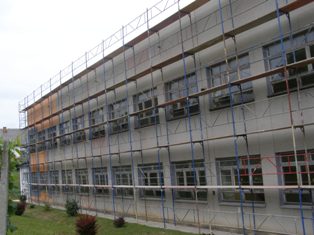 17
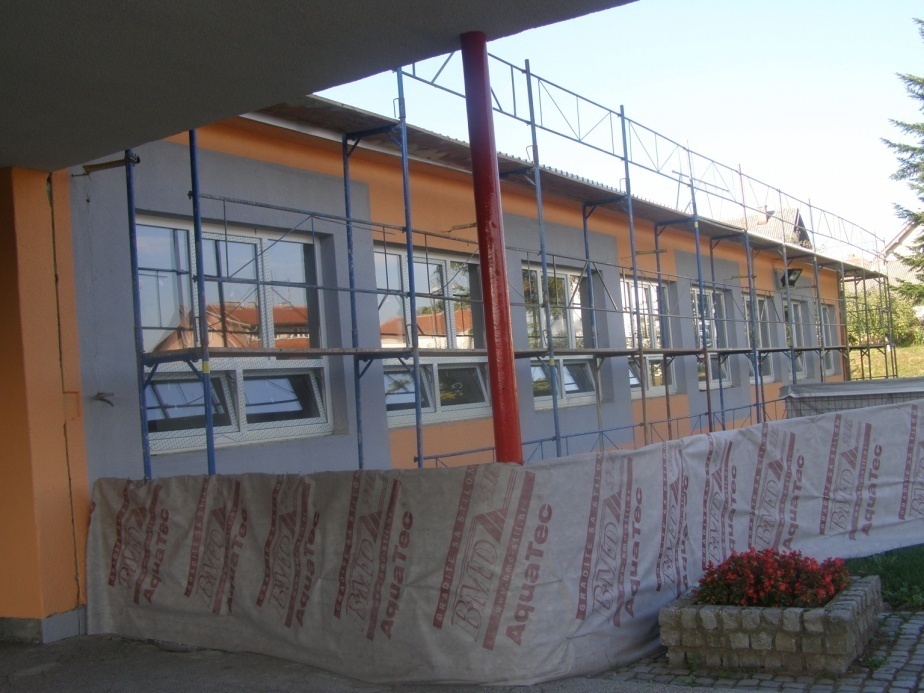 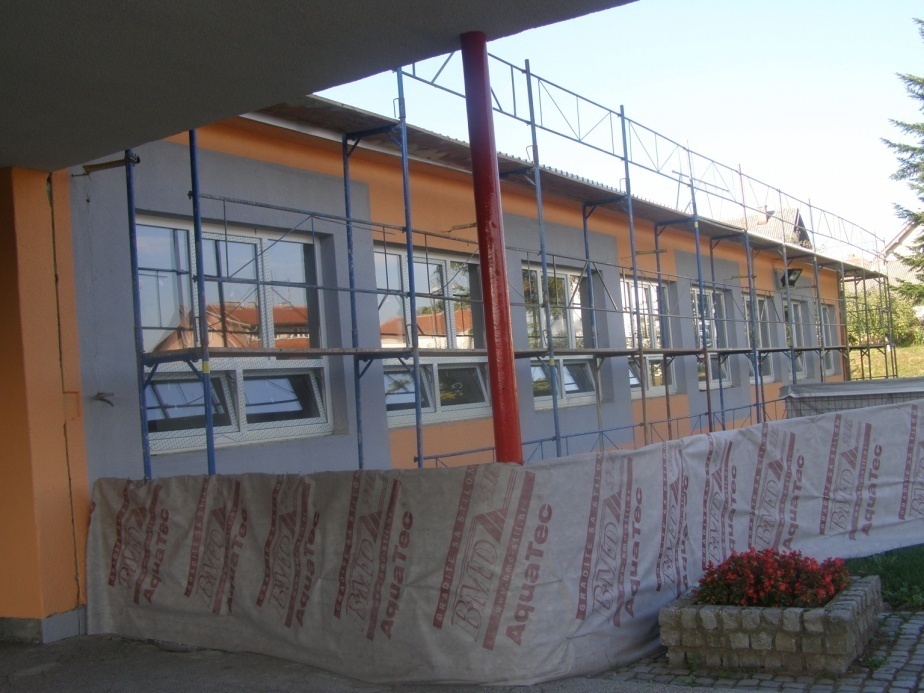 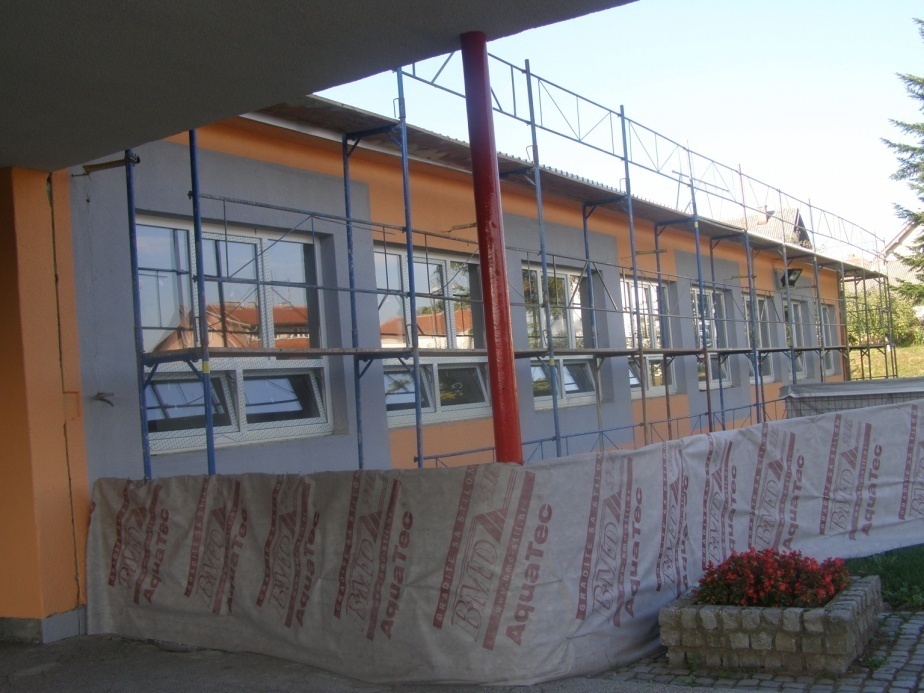 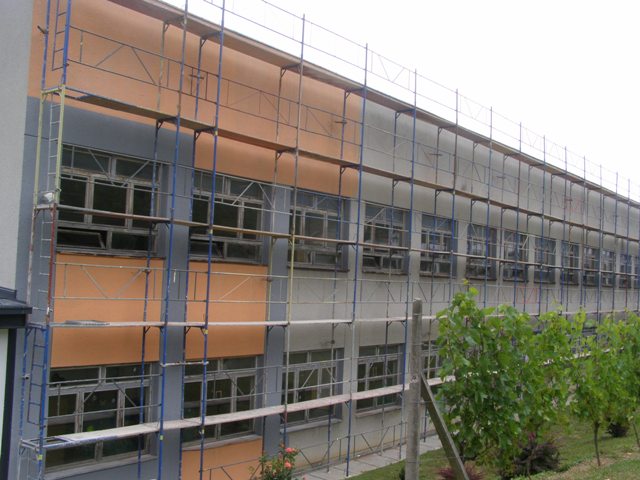 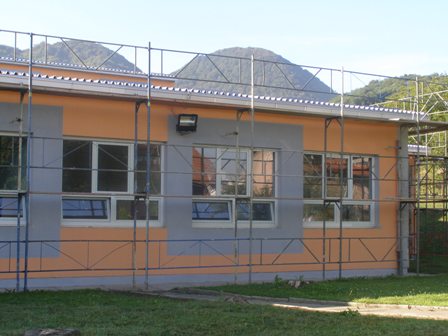 9.11.2011
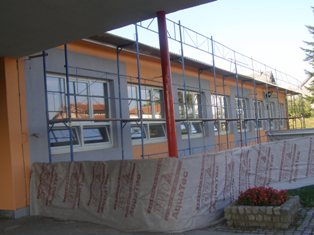 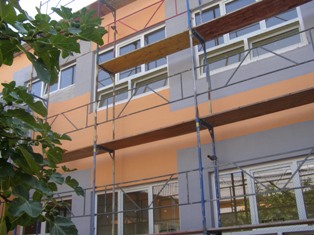 18
POČETAK RADOVA…
9.11.2011
19
…TIJEKOM RADOVA…
9.11.2011
20
…I ZAVRŠENI RADOVI
9.11.2011
21
Obnovljena škola
9.11.2011
Ove  godine škola je obnovljena na radost svih nas; postavljeno je novo krovište, ofarbana fasada i postavljeni su novi prozori sa trakastim zavjesama
22
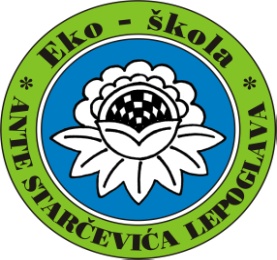 Škola danas
9.11.2011
23
Škola danas
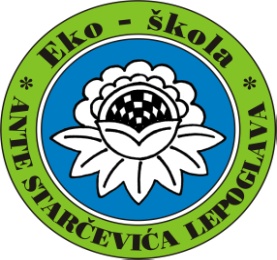 9.11.2011
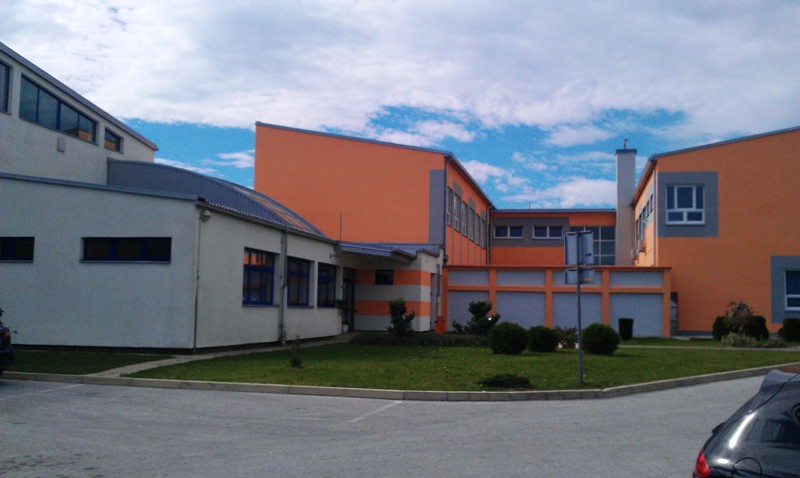 24